Levando tecnologia até você
DATA
SYSTEM
Quem é Quem
Principais executivos da empresa.

Colocar função: Vitor Manoel.
Colocar função: João.
Colocar função: Moab Rodrigues.
Colocar função: Renan Vinicius.
Agenda/Tópicos a serem abordados
Histórico da empresa/Visão da empresa.
Quem é quem.
Políticas da empresa.
Avaliações de desempenho.
Resumo.
Histórico da empresa
A empresa.

 A Data System é uma software house, uma empresa que desenvolve vários tipos de aplicações, sejam elas desktops ou mobiles. Podem ser aplicações para gestão de empresas e até jogos para crianças.
Histórico da empresa
Como surgiu a empresa.

  Pensando nas necessidades que podem ser solucionadas usando a tecnologia a Data System surgiu após 4 amigos se formarem em uma faculdade na área de tecnologia da informação.
Histórico da empresa
Nossa marca.

 A nossa marca surgiu com base em estatísticas para o uso da internet no brasil, realizada pela Indústria Global da Internet Avazu, e também puplicada pela BusinessofApps.
Histórico da empresa
Nossa marca
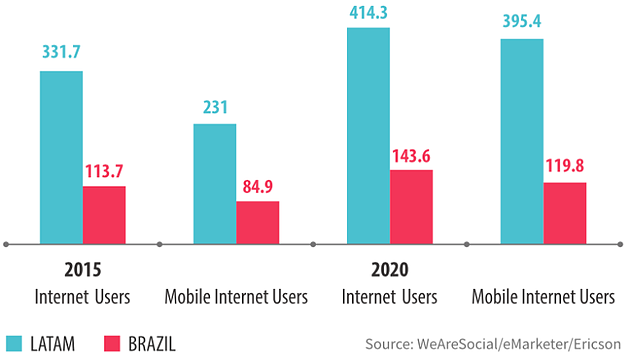 Usuários de Internet: Móvel Vs Desktop, em milhões
Histórico da empresa
Nossa marca
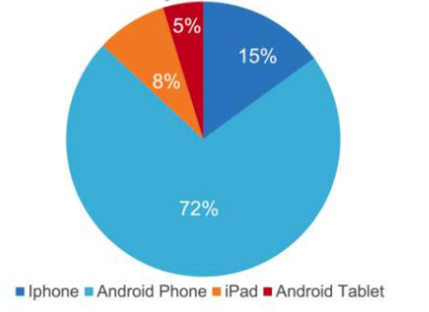 Tempo gasto no celular
Histórico da empresa
Nossa marca
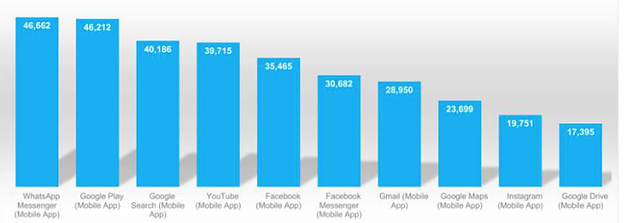 Aplicativos móveis mais populares (milhões)
Histórico da empresa
Nossa marca
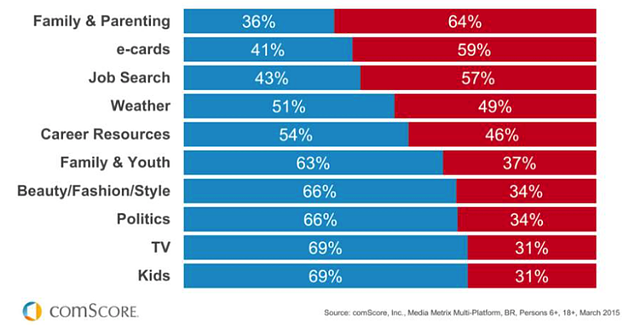 Aplicativos móveis mais populares (milhões)
Histórico da empresa
Nossa marca
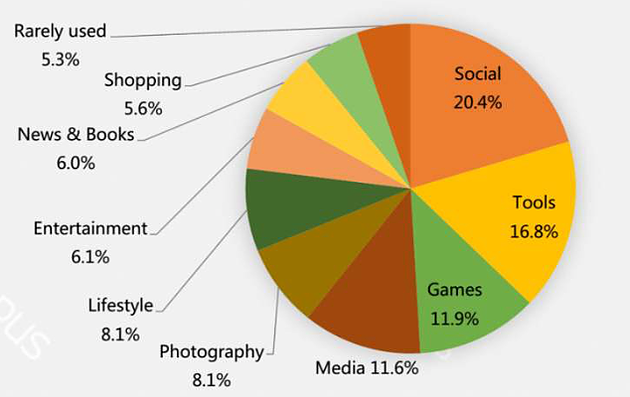 Freqüência de uso do aplicativo, por tipo
Histórico da empresa
Nossa marca
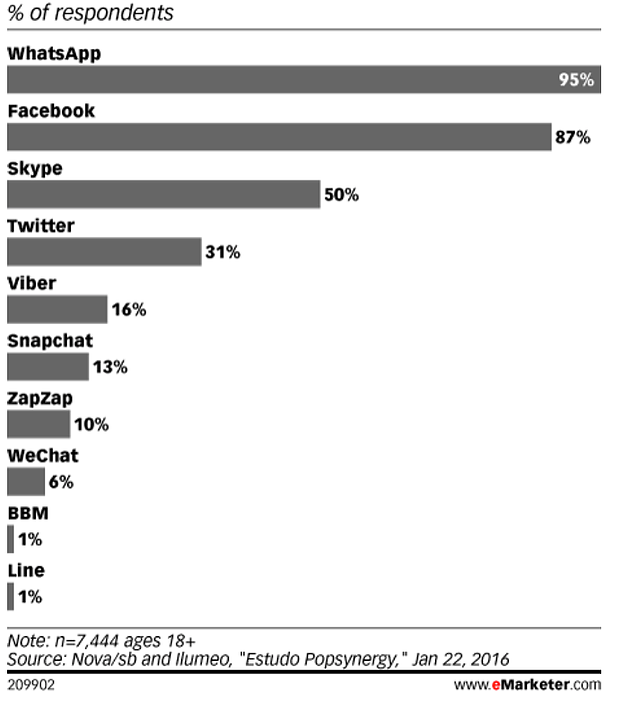 Aplicativos de mensagens móveis usados ​​no Brasil, por usuários da Internet em 2015
Histórico da empresa
Nossa marca
DATA
Foi com base no que a empresa poderia oferecer na área de TI que surgiu o logo e o nome.
SYSTEM
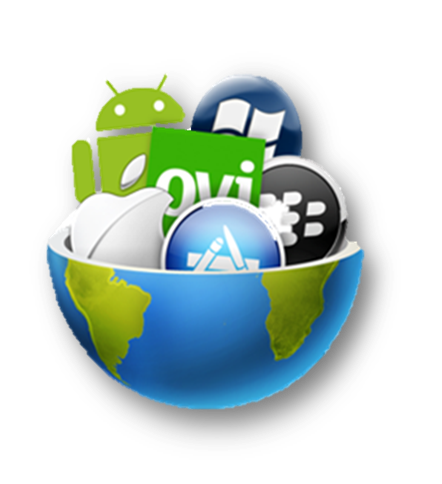 Histórico da empresa
Nossos produtos.

 Nossos produtos são variados de acordo com a necessidade do cliente.
Histórico da empresa
Produtos
Exemplo 1:
Perdido, não lembra onde esta, isso é perda de memória de curto prazo, a Data System Technology tem a solução pra você.
Histórico da empresa
Produtos
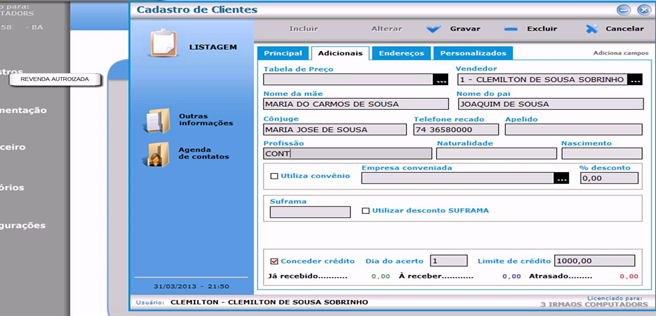 Exemplo 1.1:
Conheça a Checkroom: Um banco de                        feito pra você controlar o seu estoque de cartas.
Histórico da empresa
Exemplo 2:
Problema social:
Localizar um determinado endereço pelo pedestre tem se tornado cada vez mais difícil, nas grande cidades, centros, bairros e avenidas.
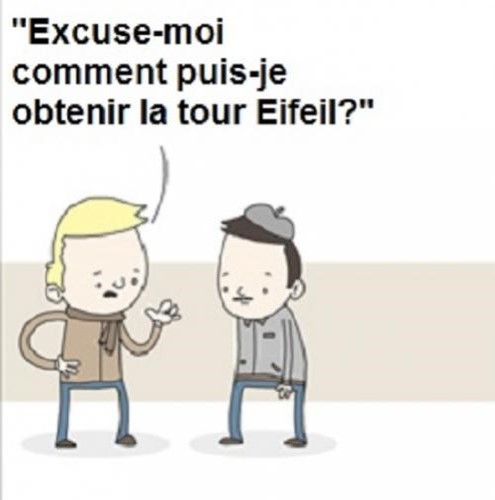 Histórico da empresa
Exemplo 2.2:
Solução:
Instalar sistemas de localização por satélite, mais conhecido como GPS nas grandes cidades, centros, bairros e avenidas tem facilitado a vida de muitas pessoas.
Histórico da empresa
Nossos serviços.
Panorama estrutural do edifício.
Visão geral do edifício.

Visão 1.
Panorama estrutural do edifício.
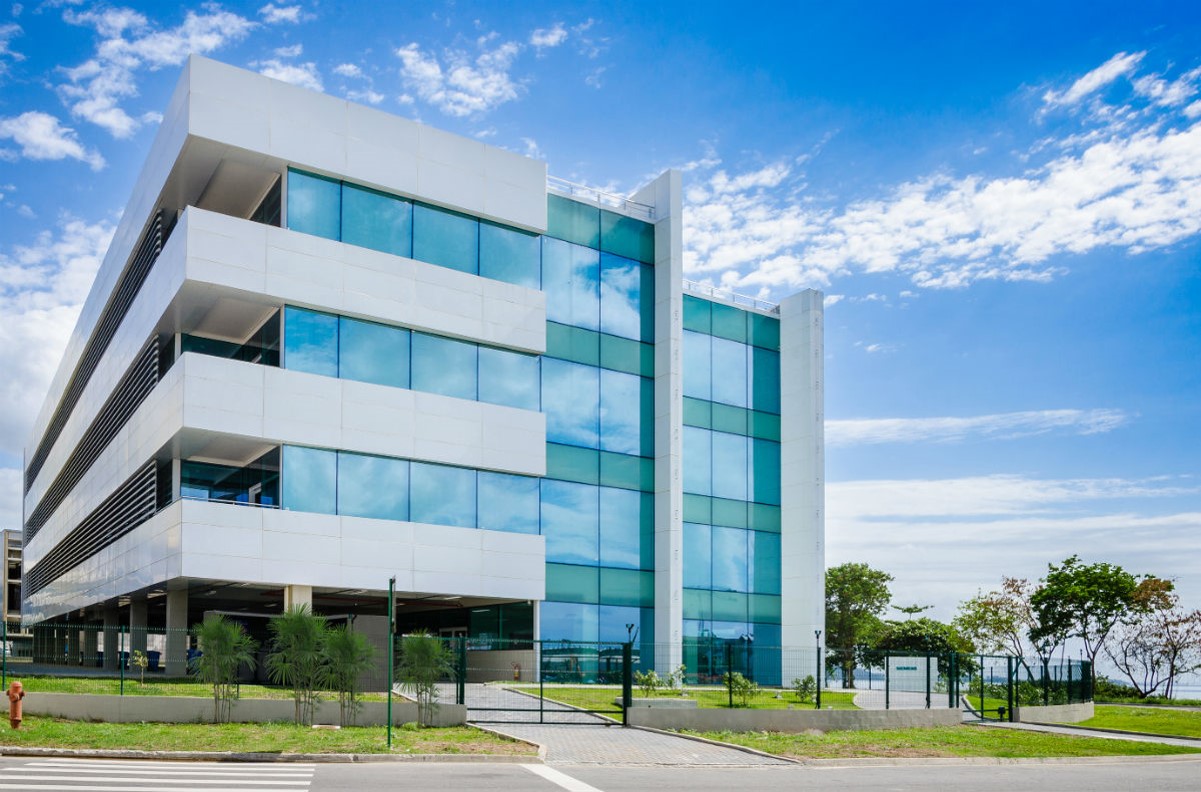 Visão geral do edifício.

Visão 2.
Panorama estrutural do edifício.
Visão geral do edifício.

Visão 3.
Designer do interior do prédio.
Recepção de pessoas.
Designer do interior do prédio.
Ambiente de espera da recepção.
Designer do interior do prédio.
Sala de descanso dos funcionários da empresa.
Designer do interior do prédio.
Sala de reunião e feedback.
Designer do interior do prédio.
Sala de treinamento profissional, seleção de pessoas e seminários relevantes ao regimento da empresa.
Designer do interior do prédio.
Estação de trabalho dos funcionários da empresa.
Designer do interior do prédio.
Centro de Controle operacional: Monitorar, coletar  e analisar processos e resultados das atividades realizadas na empresa.
Designer do interior do prédio.
Oficina técnica: Produzir, adaptar, testar e validar placa de circuitos,  para o funcionamento de novas tecnologias.
Designer do interior do prédio.
Copa: Utilizado para realizar coffee break e snacks.

Visão 1.
Designer do interior do prédio.
Copa: Utilizado para realizar Coffee Break e Snacks.

Visão 2.
Designer do interior do prédio.
Refeitório: Local onde se realiza às refeições em comum.
Visão da empresa
Missão; 
Visão;
Valores;
Visão da empresa
Missão da empresa.

Planejar e prover soluções de tecnologia unindo rigor técnico e agilidade de execução através de equipe de alto desempenho na vanguarda do cenário competitivo.
Visão da empresa
Visão da empresa.

Tornar-se referência de atuação para o ambiente corporativo, através da excelência em soluções de TI, contribuindo com os resultados dos clientes, assegurando a sustentabilidade do negócio com inovação, responsabilidade social e ambiental e o bem-estar das pessoas.
Visão da empresa
Valores da empresa.

Integridade - Ética e Transparência;
Responsabilidade - Profissional, ambiental e social;
Inovação - Busca pelo melhor;
Marketing e comunicação
Transmitir ao consumidor a nossa marca. 
Solucionar problemas referente ao consumidor.
Divulgar nossa empresa.
Marketing e comunicação
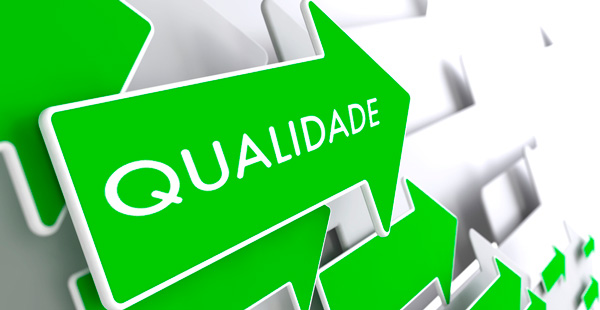 Transmitir ao consumidor a nossa marca.
Marketing e comunicação
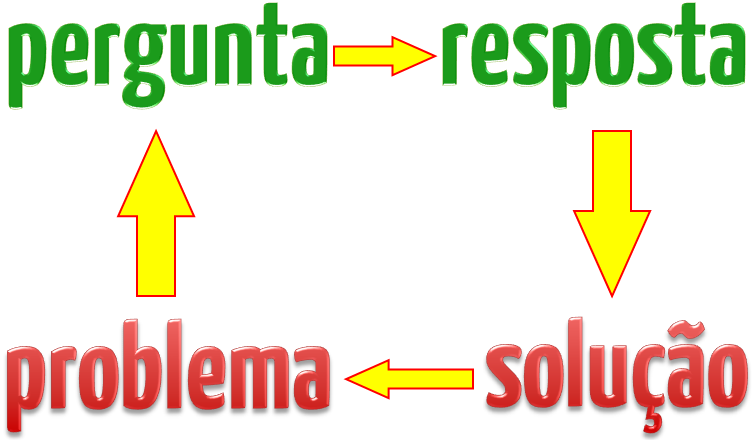 Solucionar problemas referente ao consumidor.
Marketing e comunicação
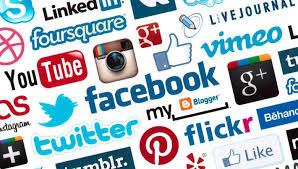 Divulgação da empresa.

Medias sociais.
Marketing e comunicação
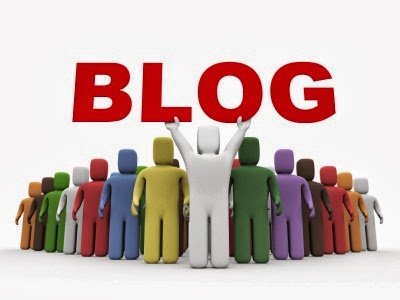 Divulgação da empresa.

Blog.
Marketing e comunicação
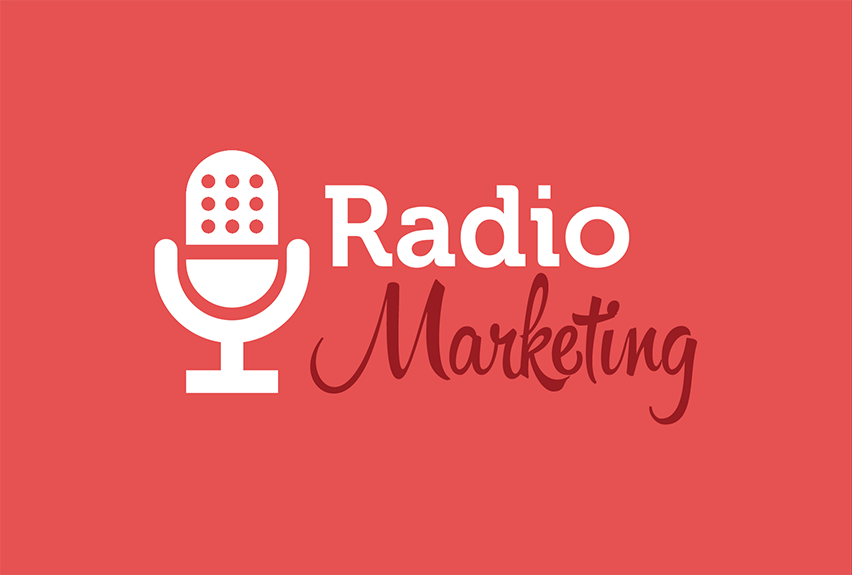 Divulgação da empresa.

Anúncio em radio.
Marketing e comunicação
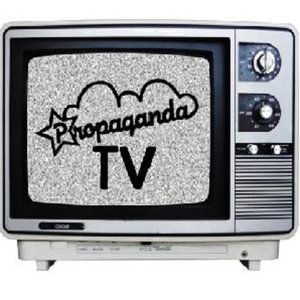 Divulgação da empresa.

Comerciais de TV.
Marketing e comunicação
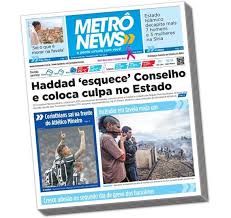 Divulgação da empresa.

Jornais.
Marketing e comunicação
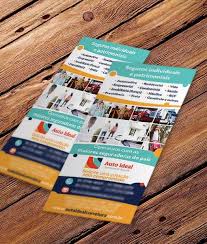 Divulgação da empresa.

Panfletos.
Marketing e comunicação
Principais Características do Público – Alvo

Público de todas as idades;
Grandes empresas;
Pequenas empresas.
Marketing e comunicação
Objetivos x Público – Alvo.

Atender as necessidades do consumidor.

Mostrar os benefícios que o produto oferece.
Marketing e comunicação
Área da campanha.

Divulgar nossa empresa online com propagandas e em redes sociais.
Distribuir  “ demos” de nossos software.
Patrocinar escolas com nossos software.
Estratégias de comunicação
Escrever........
Avaliação e controle
Justificar como esta sendo feito o produto, apresentar gráficos imagens.... Escrever........
Investimentos específicos e gerais
Escrever........
Políticas da empresa
Realce e revise as políticas mais importantes.
Avalie o horário comercial da empresa.
Fale sobre as expectativas dos funcionários.
Distribua o manual da empresa.
Isso pode exigir mais de um slide.
Resumo
Discuta sobre os tópicos abordados.
Reafirme suas boas-vindas.
Bibliografias
Indústria Global da Internet Avazu.
http://www.businessofapps.com/brazil-mobile-internet-app-usage-statistics/

BusinessofApps.
http://avazuinc.com/resources/whitepapers/